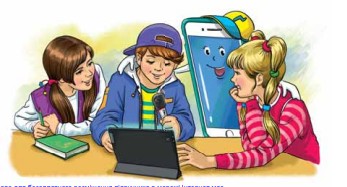 Будую речення
4 клас
Будую речення різних видів
Налаштування на урок. Вправа «Самореклама»
Назви свою найгарнішу рису характеру
Веселий
Відповідальний
Модний
Мудрий
Добрий
Старанний
Спокійний
Скромний
Чесний
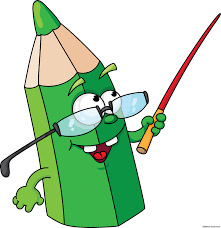 Справедливий
Щирий
Мотивація навчальної діяльності
Сьогодні ми повторимо знання про речення. Будемо будувати речення різних видів: розповідні, питальні, спонукальні.
Складемо і запишемо речення зі звертанням.
Дізнаємось про винаходи, що прийшли до нас з Єгипту.
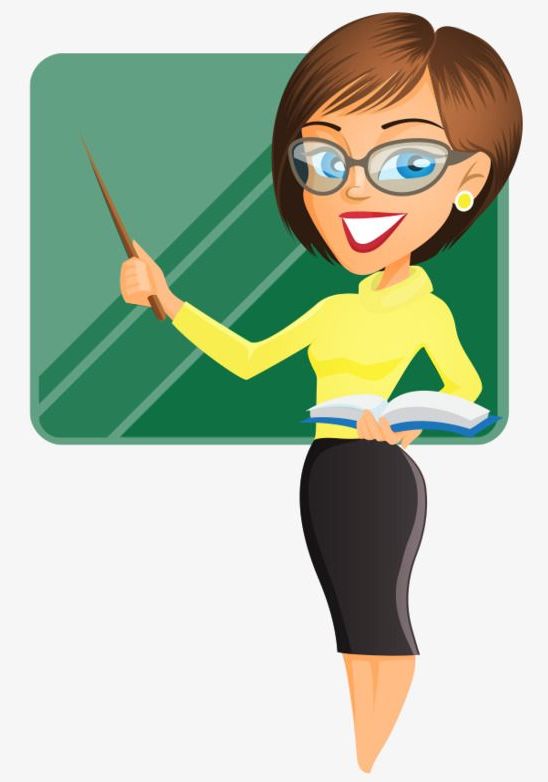 Вправа «Закінчи речення»
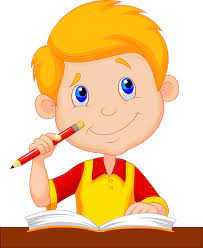 група слів, що виражає закінчену думку
Речення – це
За метою висловлювання речення бувають:
питальні
розповідні
спонукальні
спонукають до дії: висловлюється прохання, наказ, побажання, заклик до дії
виражають питання про факт, подію чи явище
розповідається про подію, факт чи явище
Яка пора року настала?
Настала рання весна.
Пташко, повертайся додому.
Вправа «Закінчи речення»
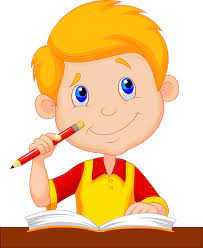 Окличні і неокличні
За інтонацією речення бувають
Окличні речення виражають емоційні переживання і вимовляються з підвищеною окличною інтонацією
Бережи природу!
члени речення
Слова в реченні називаються
Основою речення є
підмет і присудок
головний член речення, що називає предмет, про який говориться в реченні, і відповідає на питання хто? що?
Підмет – це
Присудок – це
головний член речення, що називає дію предмета, і відповідає на питання  що робить? предмет
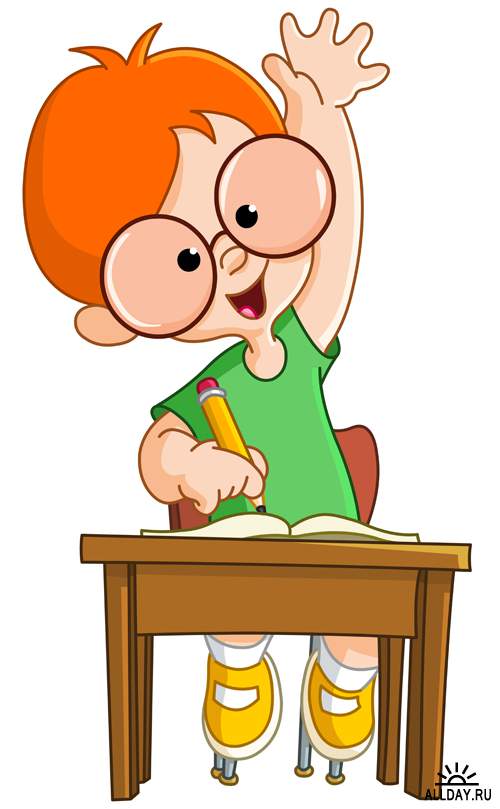 Звертання
Прочитай діалог. Про що з нього дізнаєшся?
Чи траплялася з тобою подібна історія? Поясни, чому в реченнях стоять коми.  Перевір себе за правилом.
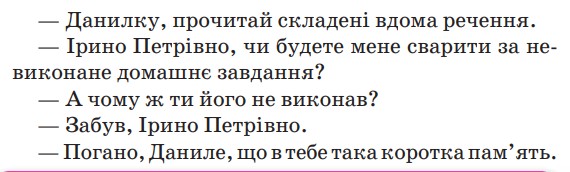 П
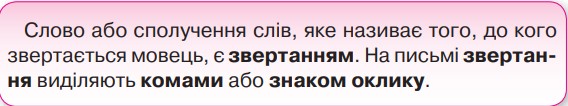 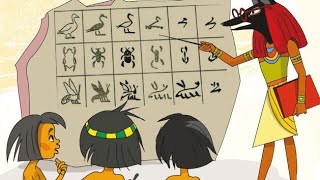 Будова речень зі звертанням
Василю, ти знаєш, хто винайшов папір і чорнило для письма?
Знаю, Оксано, це були єгиптяни.
Прочитай текст. Про що з нього дізнаєшся?
Знайди питальне речення, відповідь на нього і спонукальне речення. Перебудуй кожне з них так, щоб у ньому було звертання, і запиши.
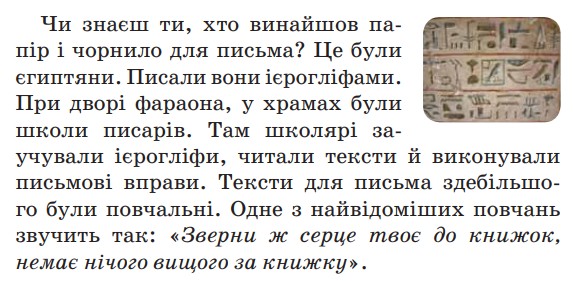 П
Друже, зверни ж серце твоє до книжок, немає нічого вищого за книжку.
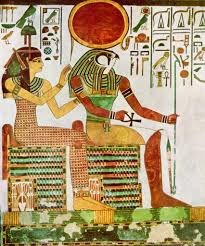 Питальні речення
Який день календаря для тебе найважливіший або найбільш очікуваний? Чому?
Прочитай повідомлення. Що нового ти з нього дізнався/ дізналася? 
Постав три запитання за його змістом і запиши.
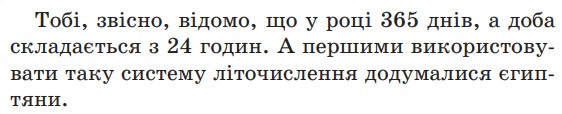 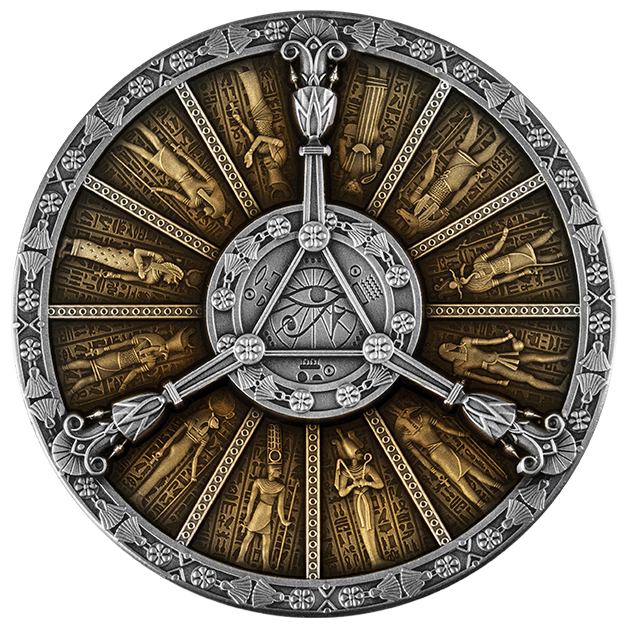 Скільки днів у році?
Скільки годин складають добу?
Хто першим почав використовувати таку систему літочислення?
Спонукальні речення
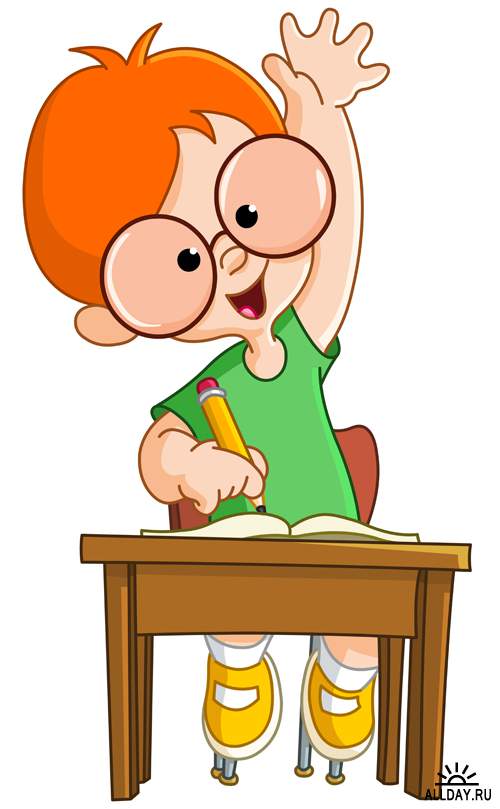 Прочитай інформацію про винаходи єгиптян. Перебудуй виділені речення на спонукальні і запиши.
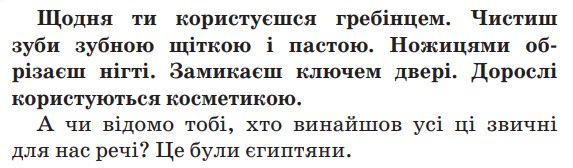 Щодня користуйся гребінцем.
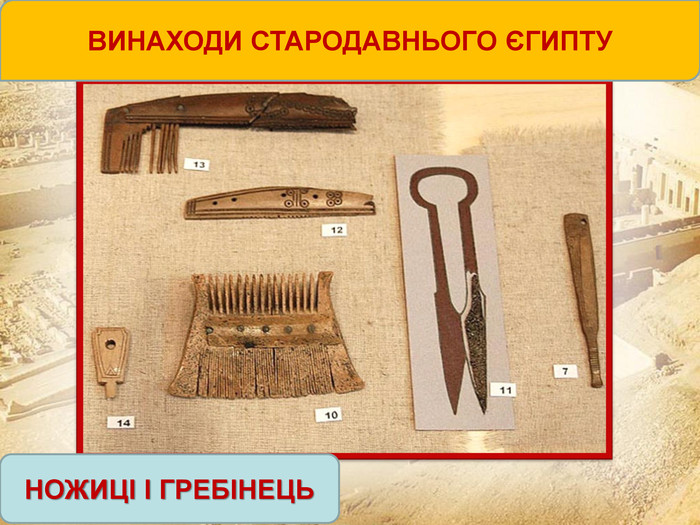 Чисти зуби зубною щіткою і пастою.
Ножицями обрізай нігті.
Замикай ключем двері.
Дорослі, користуйтеся косметикою.
Домашнє завдання
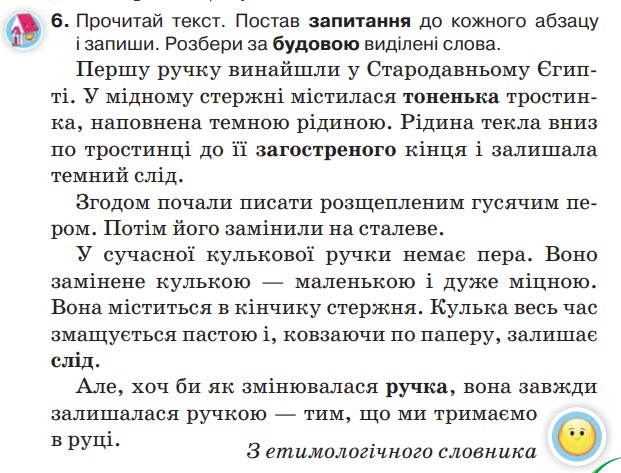 Підсумок уроку
Якою країною ми мандрували? 
Які винаходи єгиптян вразили?
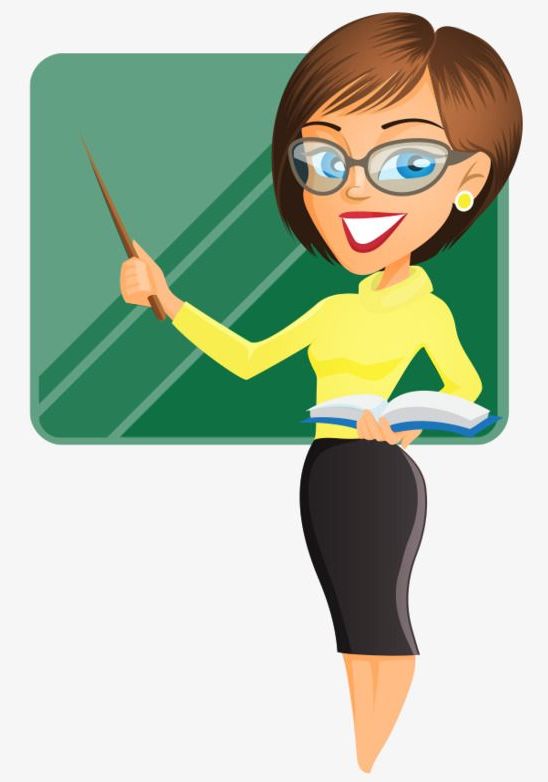 — Яку тему ми сьогодні пригадували? 
— Що таке речення? 
— Які види речень за інтонацією бувають? 
— Які види речень за метою висловлювання бувають?
— Як називаються головні члени речення? Як їх визначити в реченні?
— Що таке звертання?
Рефлексія. Вправа «Фразеологізм»
Підбери фразеологізм, відповідний твоєму сприйняттю уроку:
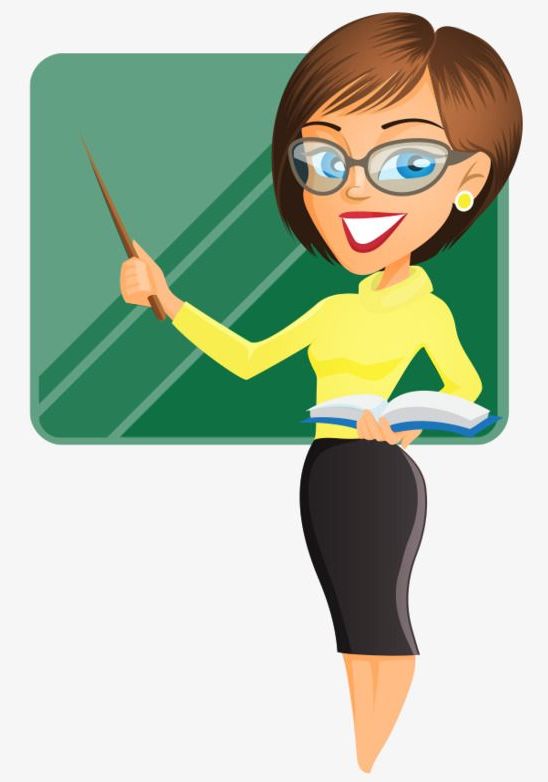 Чув/ла краєм вуха
Ворушив/ла мізками 
Рахував/ла ворон 
Натхненно слухав/ла
лід рушив
Був/ла на сьомому небі
Бив/ла байдики
Ловив/ла ґав
комар носа не підточить